Если нужна помощь….
Для оказания психологической помощи и поддержки населению
Республиканским научно-практическим центром психического здоровья Министерства здравоохранения Республики Казахстан при поддержке Детского фонда ООН (ЮНИСЕФ) создан сайт // covid-19.mentalcenter.kz. 
На  сайте все желающие смогут получить ответы на интересующие вопросы, а также онлайн - консультацию психолога или психотерапевта, предварительно оставив заявку. Заявителю придет СМС со ссылкой, пройдя по которой можно будет выйти на связь со специалистом в оговоренное время. В проекте принимают участие более 50 специалистов, работающих в системах здравоохранения, образования, государственного, негосударственного секторов со всех регионов страны.
На сайте https://www.unicef.org/kazakhstan/ представлены материалы по психологической помощи, поддержке родителей и детей в период пандемии «Ключевые сообщения и действия по предотвращению и контролю COVID-19 в школах».
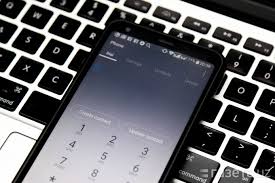 Если вы подвергаетесь бытовому насилию, жестокому обращению,
то Вы можете позвонить  на телефон доверия в Карагандинской области: круглосуточная, бесплатная линия телефона доверия 8 800 040 050, 8 (7212) 90-20-52.
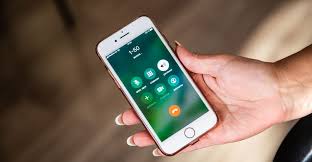